Chapter 20: Sound
© 2015 Pearson Education, Inc.
This lecture will help you understand:
Nature of Sound
Origin of Sound
Sound in Air
Media That Transmit Sound
Speed of Sound in Air
Reflection of Sound
Refraction of Sound
Energy in Sound Waves
Forced Vibrations
Natural Frequency
Resonance
Interference
Beats
© 2015 Pearson Education, Inc.
Nature of Sound
Sound is a form of energy that exists whether or not it is heard.
© 2015 Pearson Education, Inc.
Origin of Sound
Most sounds are waves produced by the vibrations of matter. 
For example: 
In a piano, a violin, and a guitar, the sound is produced by the vibrating strings; 
in a saxophone, by a vibrating reed; 
in a flute, by a fluttering column of air at the mouthpiece;
in your voice due to the vibration of your vocal chords.
© 2015 Pearson Education, Inc.
Origin of Sound
The original vibration stimulates the vibration of something larger or more massive, such as
the sounding board of a stringed instrument, 
the air column within a reed or wind instrument, or
the air in the throat and mouth of a singer. 
This vibrating material then sends a disturbance through the surrounding medium, usually air, in the form of longitudinal sound waves.
© 2015 Pearson Education, Inc.
Origin of Sound
Under ordinary conditions, the frequencies of the vibrating source and sound waves are the same. 
The subjective impression about the frequency of sound is called pitch. 
The ear of a young person can normally hear pitches corresponding to the range of frequencies between about 20 and 20,000 Hertz. 
As we grow older, the limits of this human hearing range shrink, especially at the high-frequency end.
© 2015 Pearson Education, Inc.
Origin of Sound
Sound waves with frequencies below 20 hertz are infrasonic (frequency too low for human hearing).
Sound waves with frequencies above 20,000 hertz are called ultrasonic (frequency too high for human hearing).
We cannot hear infrasonic and ultrasonic sound.
© 2015 Pearson Education, Inc.
Sound in Air
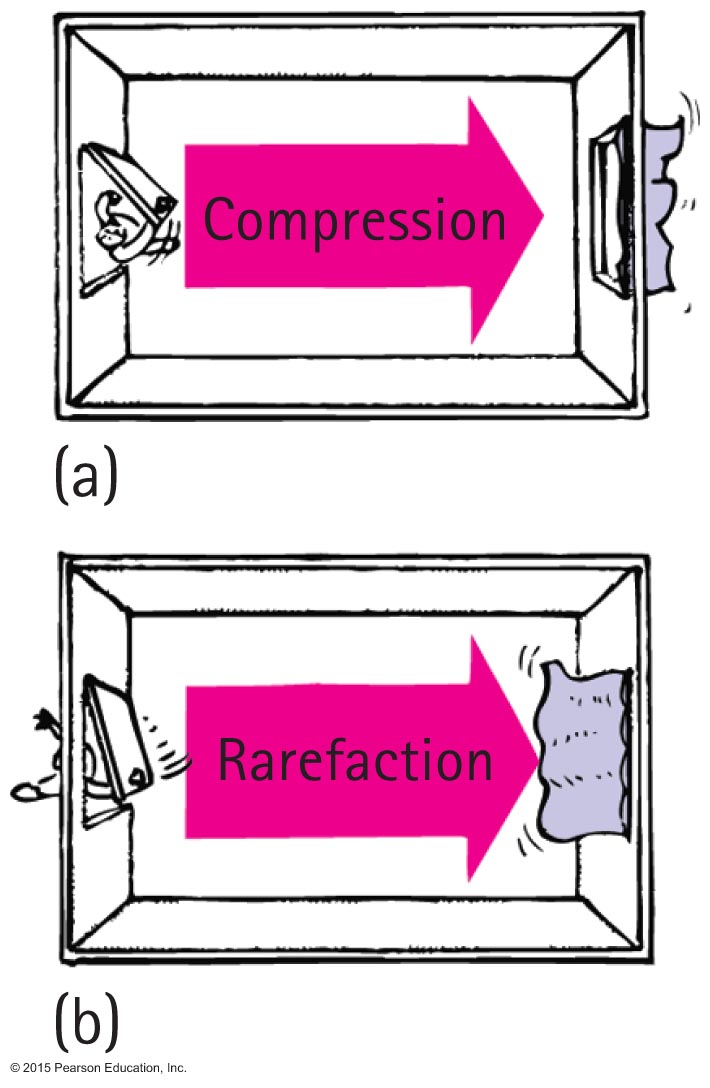 Sound waves
are vibrations made of compressions and rarefactions.
are longitudinal waves.
require a medium.
travel through solids, liquids, and gases.
© 2015 Pearson Education, Inc.
Sound in Air
Wavelength of sound
Distance between successive compressions or rarefactions
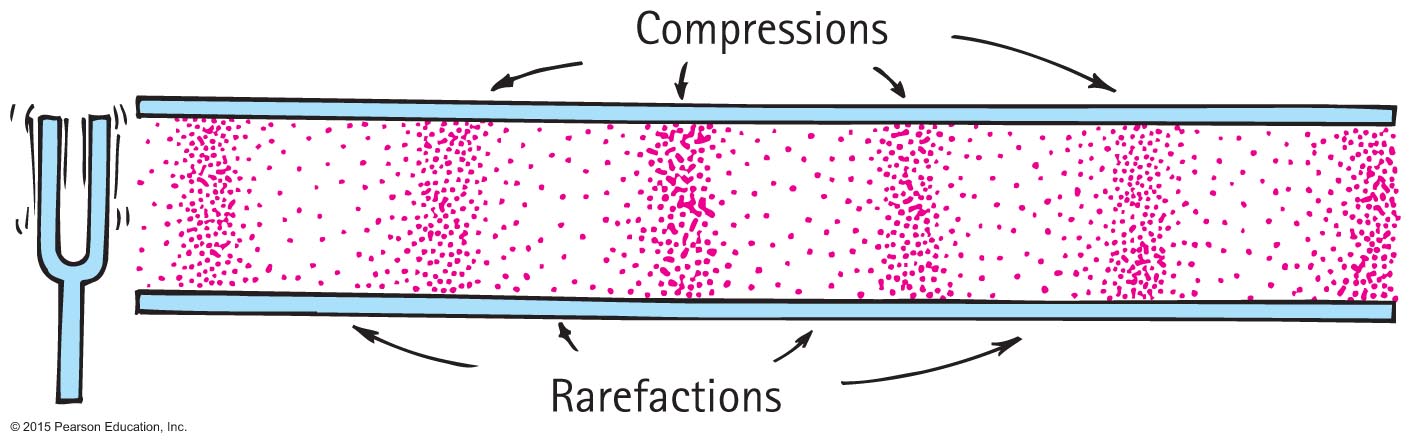 © 2015 Pearson Education, Inc.
Sound in Air
How sound is heard from a radio loudspeaker
Radio loudspeaker is a paper cone that vibrates.
Air molecules next to the loudspeaker set into vibration.
Produces compressions and rarefactions traveling in air.
Sound waves reach your ears, setting your eardrums into vibration.
Sound is heard.
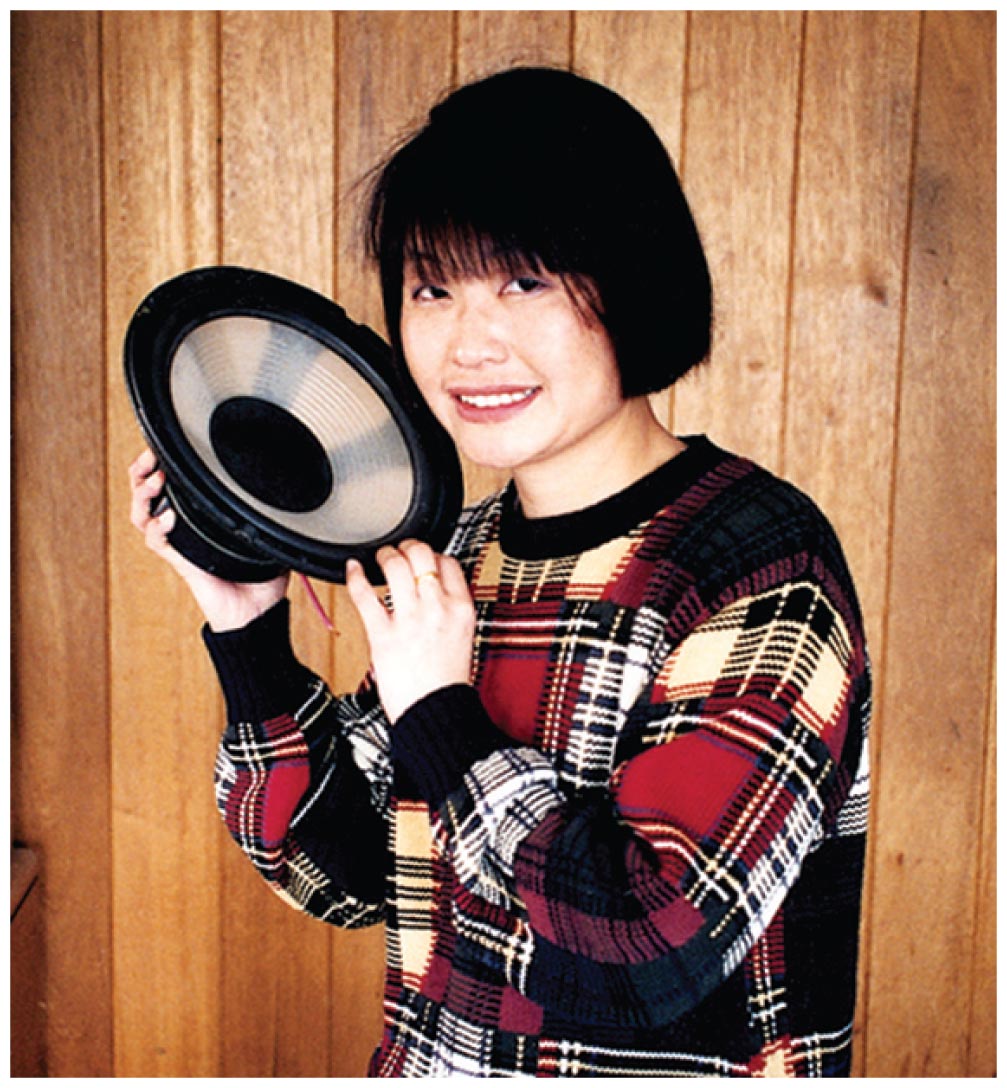 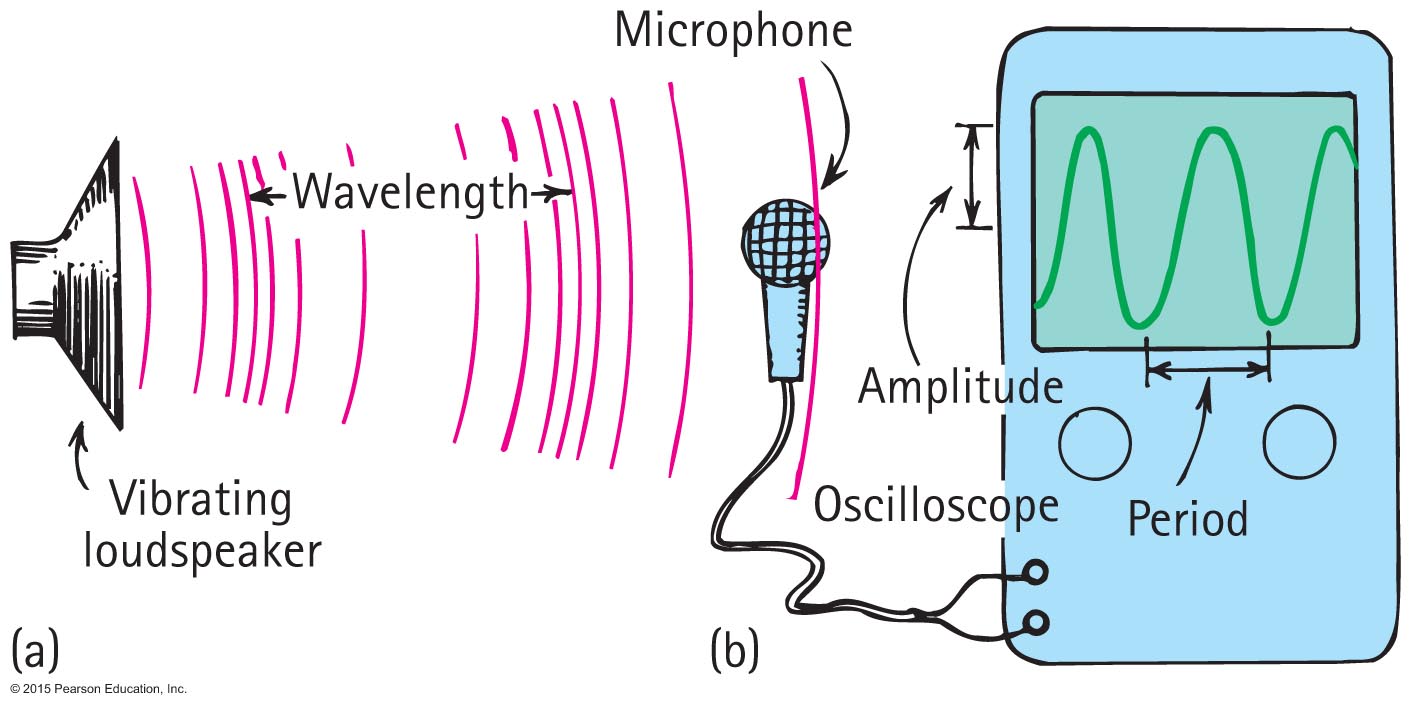 © 2015 Pearson Education, Inc.
Media That Transmit Sound
Any elastic substance — solid, liquid, gas, or plasma — can transmit sound. 
In elastic liquids and solids, the atoms are relatively close together, respond quickly to one another's motions, and transmit energy with little loss. 
Sound travels about 4 times faster in water than in air and about 15 times faster in steel than in air.
© 2015 Pearson Education, Inc.
Speed of Sound in Air
Speed of sound
Depends on wind conditions, temperature, humidity
Speed in dry air at 0ºC is about 330 m/s.
In water vapor slightly faster.
In warm air faster than cold air.
Each degree rise in temperature above 0ºC, speed of sound in air increases by 0.6 m/s
Speed in water about 4 times speed in air.
Speed in steel about 15 times its speed in air.
© 2015 Pearson Education, Inc.
Speed of Sound in AirCHECK YOUR NEIGHBOR
You watch a person chopping wood and note that after the last chop you hear it 1 second later. How far away is the chopper?

330 m
More than 330 m
Less than 330 m
There's no way to tell.
© 2015 Pearson Education, Inc.
[Speaker Notes: A. 330 m]
Speed of Sound in AirCHECK YOUR ANSWER
You watch a person chopping wood and note that after the last chop you hear it 1 second later. How far away is the chopper?

330 m
More than 330 m
Less than 330 m
There's no way to tell.
© 2015 Pearson Education, Inc.
[Speaker Notes: A. 330 m]
Speed of Sound in AirCHECK YOUR NEIGHBOR
You hear thunder 2 seconds after you see a lightning flash. How far away is the lightning?

340 m/s
660 m/s
More than 660 m/s
There's no way to tell.
© 2015 Pearson Education, Inc.
[Speaker Notes: B. 660 m/s]
Speed of Sound in AirCHECK YOUR NEIGHBOR
You hear thunder 2 seconds after you see a lightning flash. How far away is the lightning?

340 m/s
660 m/s
More than 660 m/s
There's no way to tell.
© 2015 Pearson Education, Inc.
[Speaker Notes: B. 660 m/s]
Reflection of Sound
Reflection
Process in which sound encountering a surface is returned
Often called an echo
Multiple reflections—called reverberations
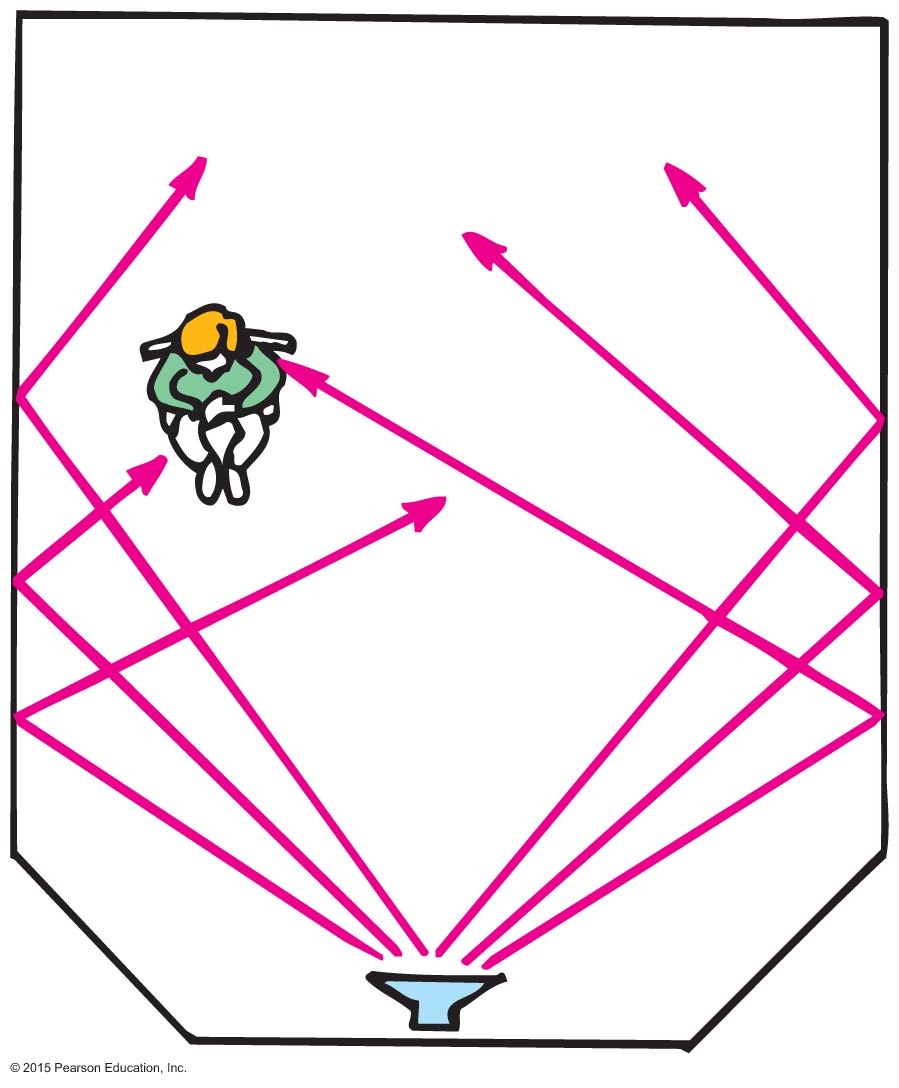 © 2015 Pearson Education, Inc.
Reflection of SoundCHECK YOUR NEIGHBOR
Reverberations are best heard when you sing in a room with

carpeted walls.
hard-surfaced walls. 
open windows.
None of the above.
© 2015 Pearson Education, Inc.
[Speaker Notes: B. hard-surfaced walls.]
Reflection of SoundCHECK YOUR ANSWER
Reverberations are best heard when you sing in a room with

carpeted walls.
hard-surfaced walls. 
open windows.
None of the above.

Explanation: 
Rigid walls better reflect sound energy. Fabric is absorbent, and open windows let sound energy escape from the room.
© 2015 Pearson Education, Inc.
[Speaker Notes: B. hard-surfaced walls.]
Reflection of Sound A situation to ponder…
Consider a person attending a concert that is being broadcast over the radio. The person sits about 45 m from the stage and listens to the radio broadcast with a transistor radio over one ear and a nonbroadcast sound signal with the other ear. Further suppose that the radio signal must travel all the way around the world before reaching the ear.
© 2015 Pearson Education, Inc.
A situation to ponder…CHECK YOUR NEIGHBOR
Which signal will be heard first?

Radio signal
Nonbroadcast sound signal
Both at the same time.
None of the above.
© 2015 Pearson Education, Inc.
[Speaker Notes: C. Both at the same time.]
A situation to ponder…CHECK YOUR ANSWER
Which signal will be heard first?

Radio signal
Nonbroadcast sound signal
Both at the same time.
None of the above.

Explanation:
A radio signal travels at the speed of light, 3 x 108 m/s. 
Time to travel 45 m at 340 m/s ≈ 0.13 s. Time to travel 4 x 107 m (Earth's circumference) at 3 x 108 m/s ≈ 0.13 s. Therefore, if you sit farther back at the concert, the radio signal would reach you first!
© 2015 Pearson Education, Inc.
[Speaker Notes: C. Both at the same time.]
Reflection of Sound
Acoustics
Study of sound
Example: A concert hall aims for a balance between reverberation and absorption. Some have reflectors to direct sound (which also reflect light—so what you see is what you hear).
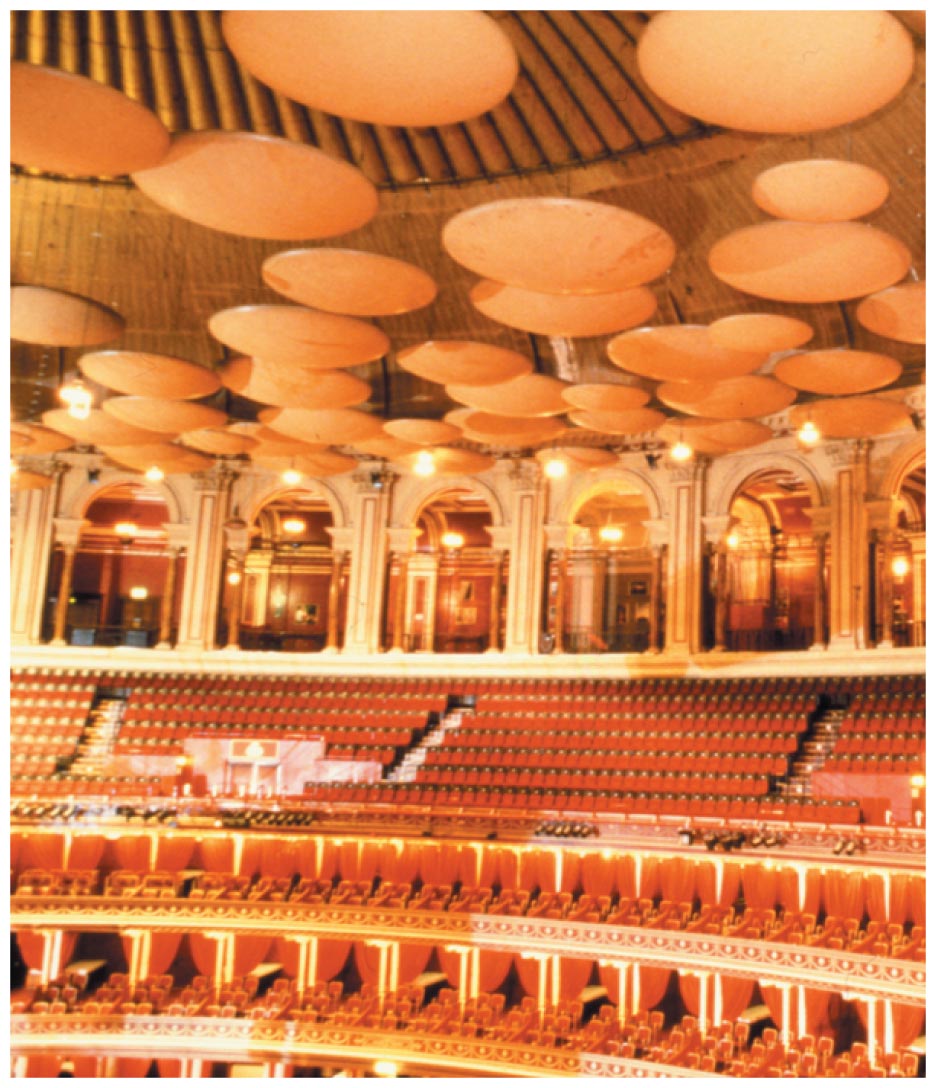 © 2015 Pearson Education, Inc.
Refraction of Sound
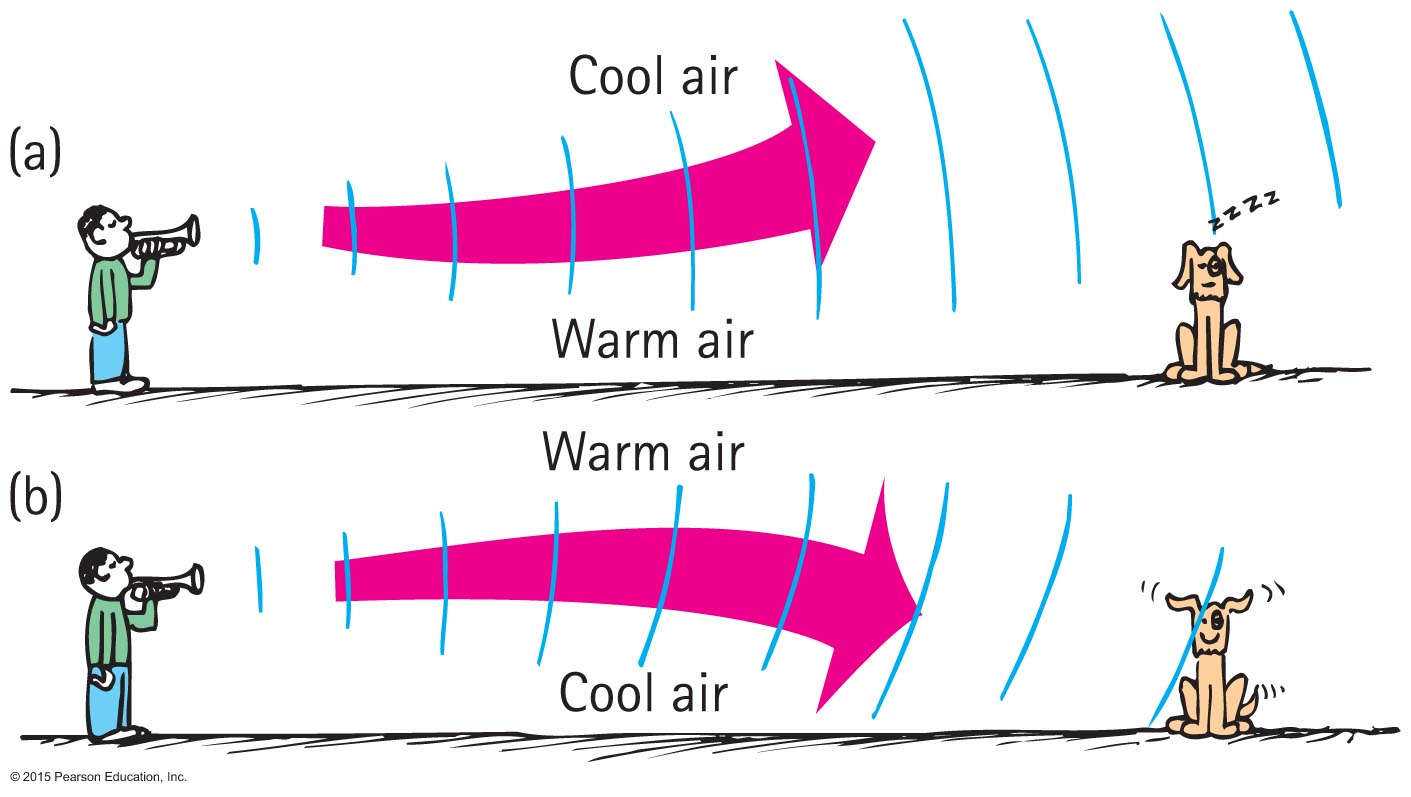 Refraction




Bending of waves—caused by changes in speed affected by
wind variations.
temperature variations.
© 2015 Pearson Education, Inc.
Refraction of SoundCHECK YOUR NEIGHBOR
When air near the ground on a warm day is warmed more than the air above, sound tends to bend

upward.
downward. 
at right angles to the ground.
None of the above.
© 2015 Pearson Education, Inc.
[Speaker Notes: A. upward.]
Refraction of Sound CHECK YOUR ANSWER
When air near the ground on a warm day is warmed more than the air above, sound tends to bend

upward.
downward. 
at right angles to the ground.
None of the above.
© 2015 Pearson Education, Inc.
[Speaker Notes: A. upward.]
Refraction of SoundCHECK YOUR NEIGHBOR
In the evening, when air directly above a pond is cooler than air above, sound across a pond tends to bend

upward.
downward. 
at right angles to the ground.
None of the above.
© 2015 Pearson Education, Inc.
[Speaker Notes: B. downward.]
Refraction of SoundCHECK YOUR NEIGHBOR
In the evening, when air directly above a pond is cooler than air above, sound across a pond tends to bend

upward.
downward. 
at right angles to the ground.
None of the above.

Explanation: 
This is why sound from across a lake at night is easily heard.
© 2015 Pearson Education, Inc.
[Speaker Notes: B. downward.]
Reflection and Refraction of Sound
Multiple reflection and refractions of ultrasonic waves
Device sends high-frequency sounds into the body and reflects the waves more strongly from the exterior of the organs, producing an image of the organs.
Used instead of X-rays by physicians to see the interior of the body.
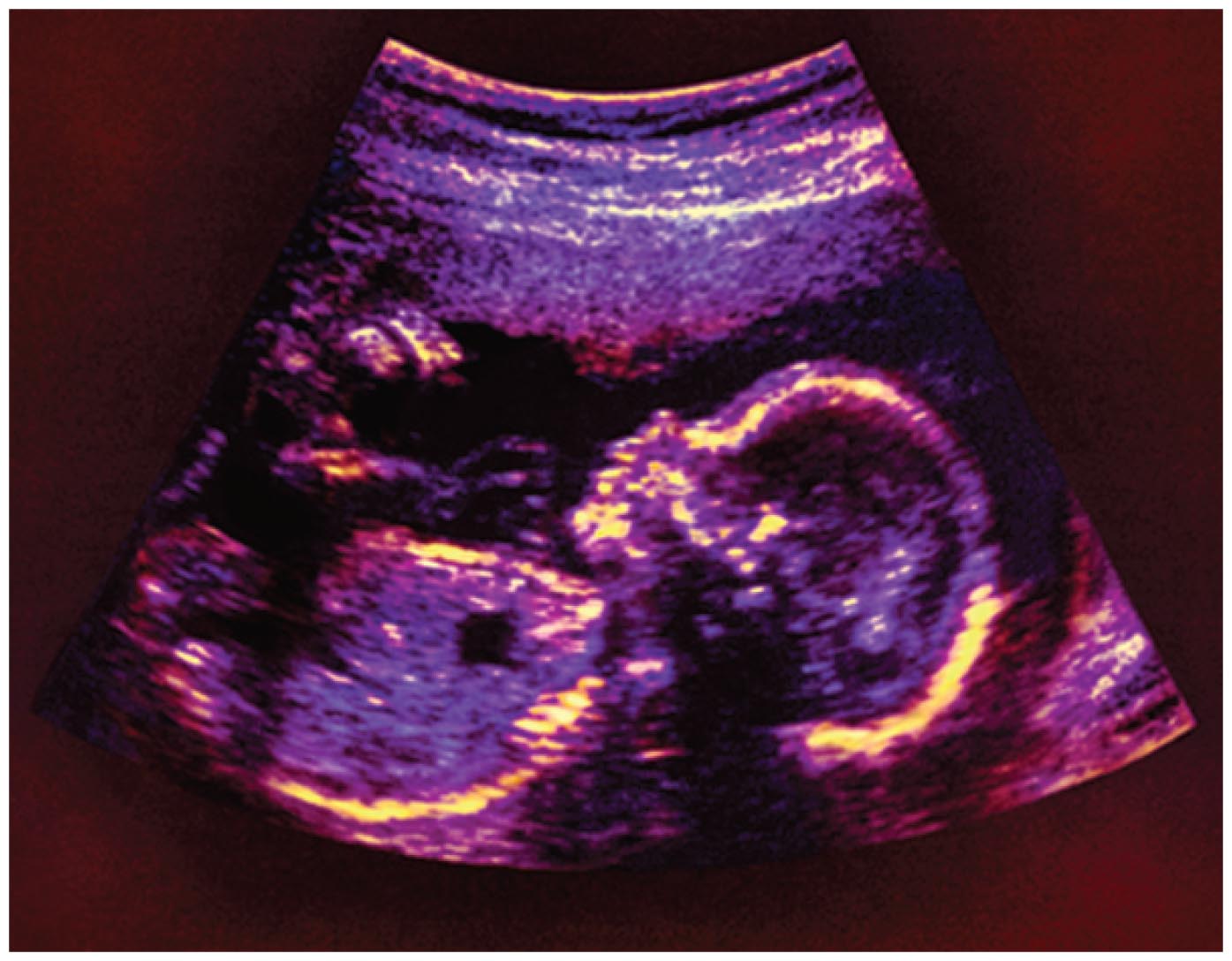 © 2015 Pearson Education, Inc.
Reflection and Refraction of Sound
Dolphins emit ultrasonic waves to enable them to locate objects in their environment.
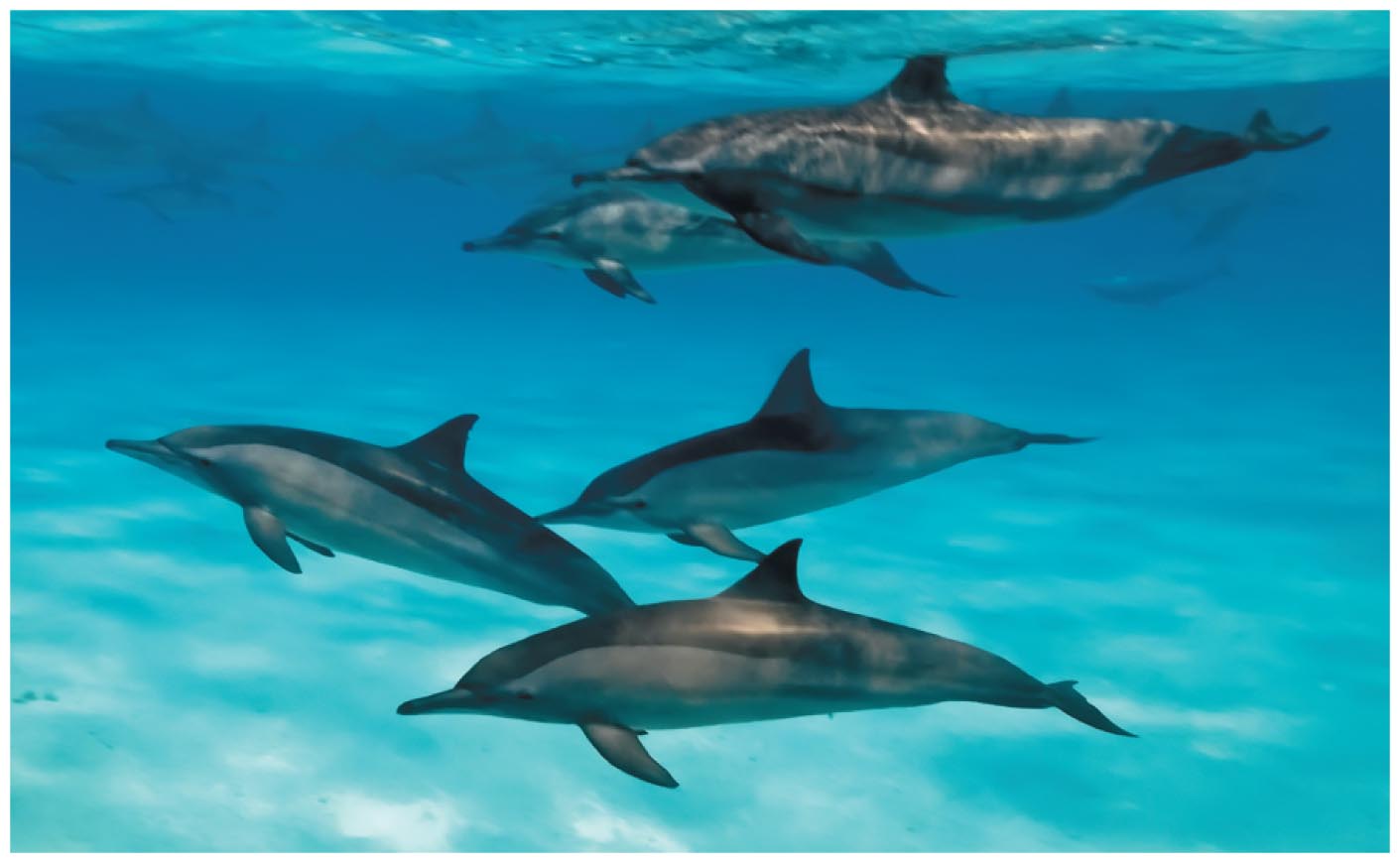 © 2015 Pearson Education, Inc.
Forced Vibrations
Forced vibration
Setting up of vibrations in an object by a vibrating force
Example: factory floor vibration caused by running of heavy machinery
© 2015 Pearson Education, Inc.
Natural Frequency
Natural frequency
Own unique frequency (or set of frequencies)
Dependent on
elasticity
shape of object
© 2015 Pearson Education, Inc.
Resonance
A phenomenon in which the frequency of forced vibrations on an object matches the object's natural frequency
Examples:
Swinging in rhythm with the natural frequency of a swing
Tuning a radio station to the "carrier frequency" of the radio station
Troops marching in rhythm with the natural frequency of a bridge (a no-no!)
© 2015 Pearson Education, Inc.
Resonance
Dramatic example of wind-generated resonance
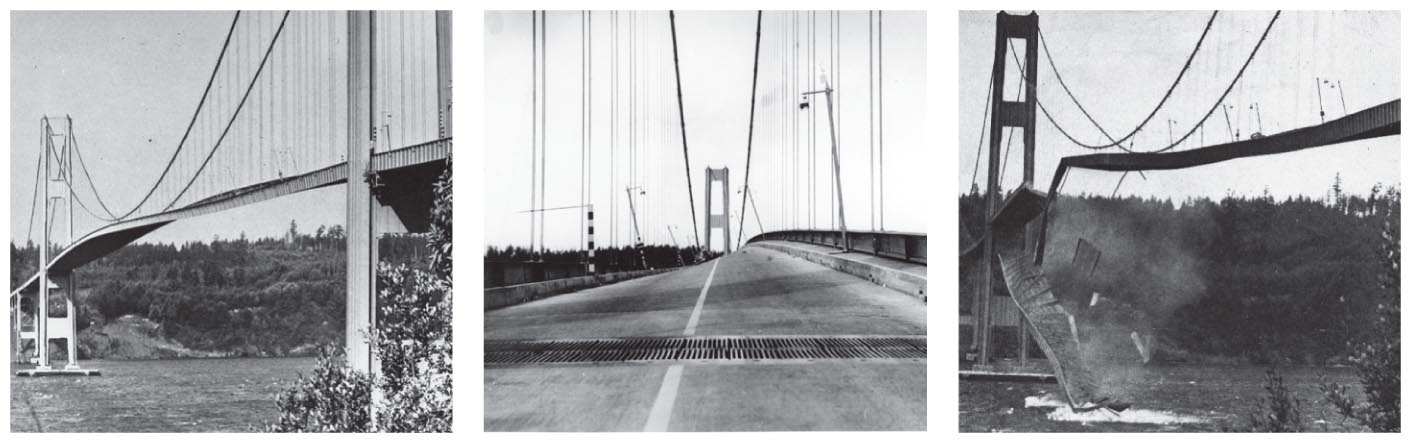 © 2015 Pearson Education, Inc.
Interference
Interference
Property of all waves and wave motion
Superposition of waves that may either reinforce or cancel each other
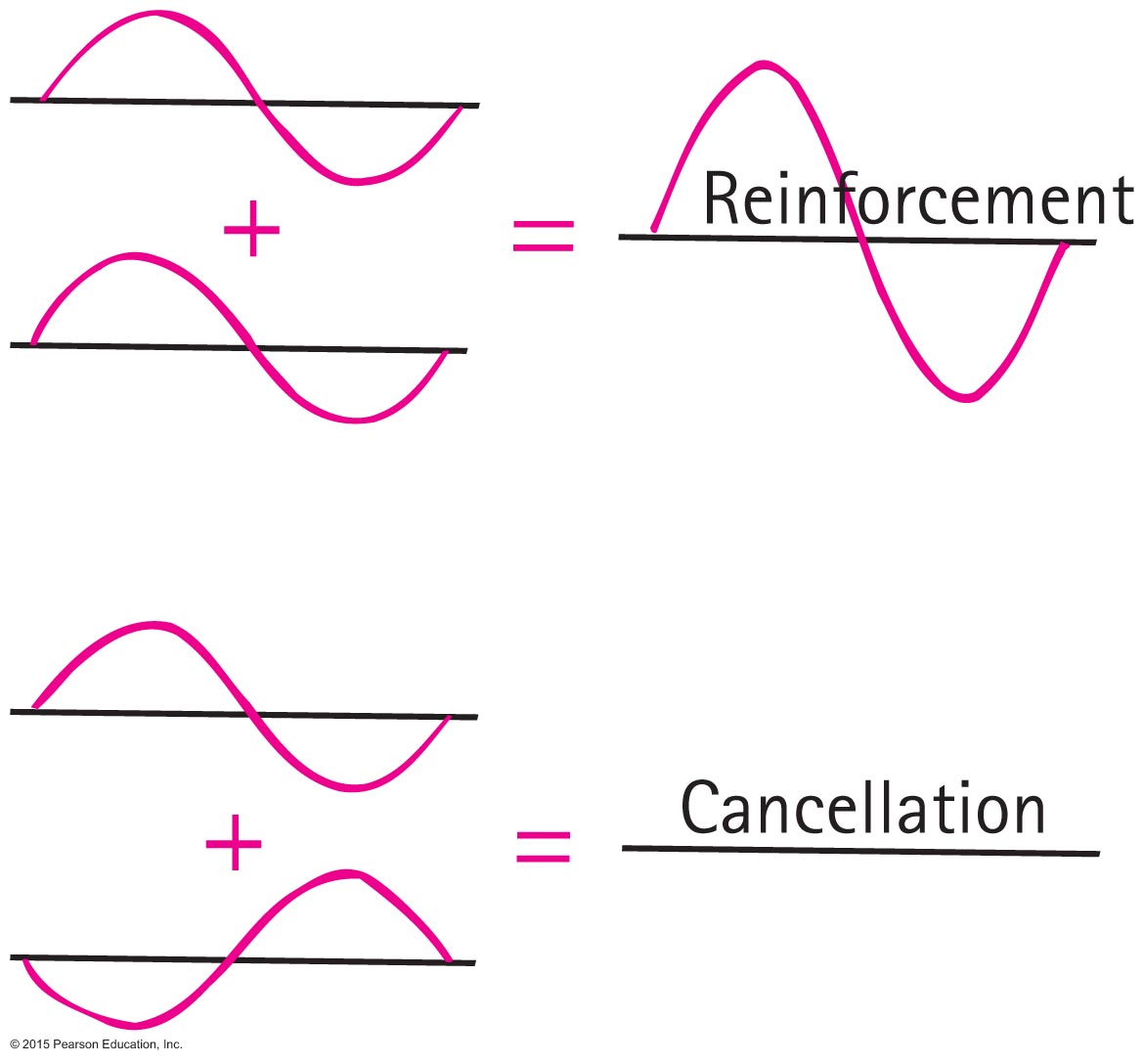 © 2015 Pearson Education, Inc.
InterferenceCHECK YOUR NEIGHBOR
Interference is a property of

sound.
light. 
Both A and B. 
Neither A nor B.
© 2015 Pearson Education, Inc.
[Speaker Notes: C. Both A and B.]
InterferenceCHECK YOUR NEIGHBOR
Interference is a property of

sound.
light. 
Both A and B. 
Neither A nor B.

Explanation:
Interestingly, the presence of interference tells a physicist whether something is wavelike. All types of waves can interfere.
© 2015 Pearson Education, Inc.
[Speaker Notes: C. Both A and B.]
Interference
Two patterns of interference
Constructive interference
increased amplitude when the crest of one wave overlaps the crest of another wave
Destructive interference
reduced amplitude when the crest of one wave overlaps the trough of another wave
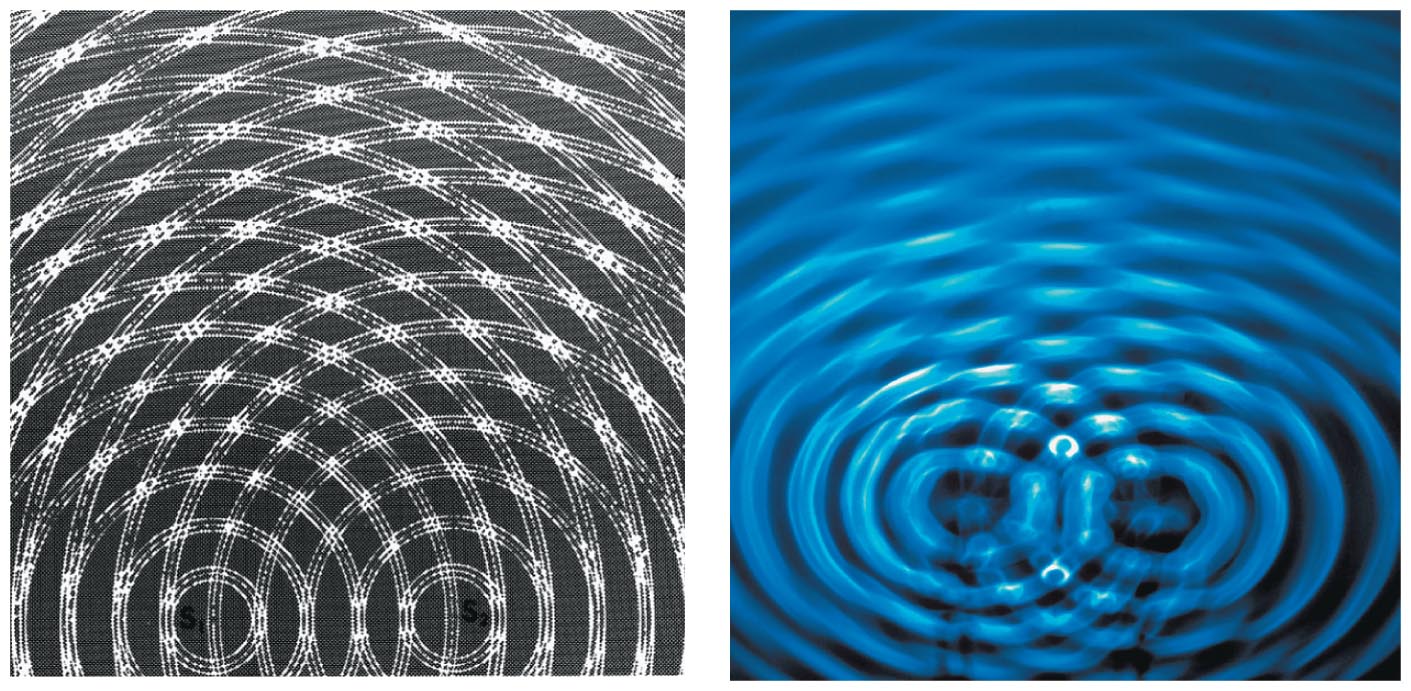 © 2015 Pearson Education, Inc.
Interference
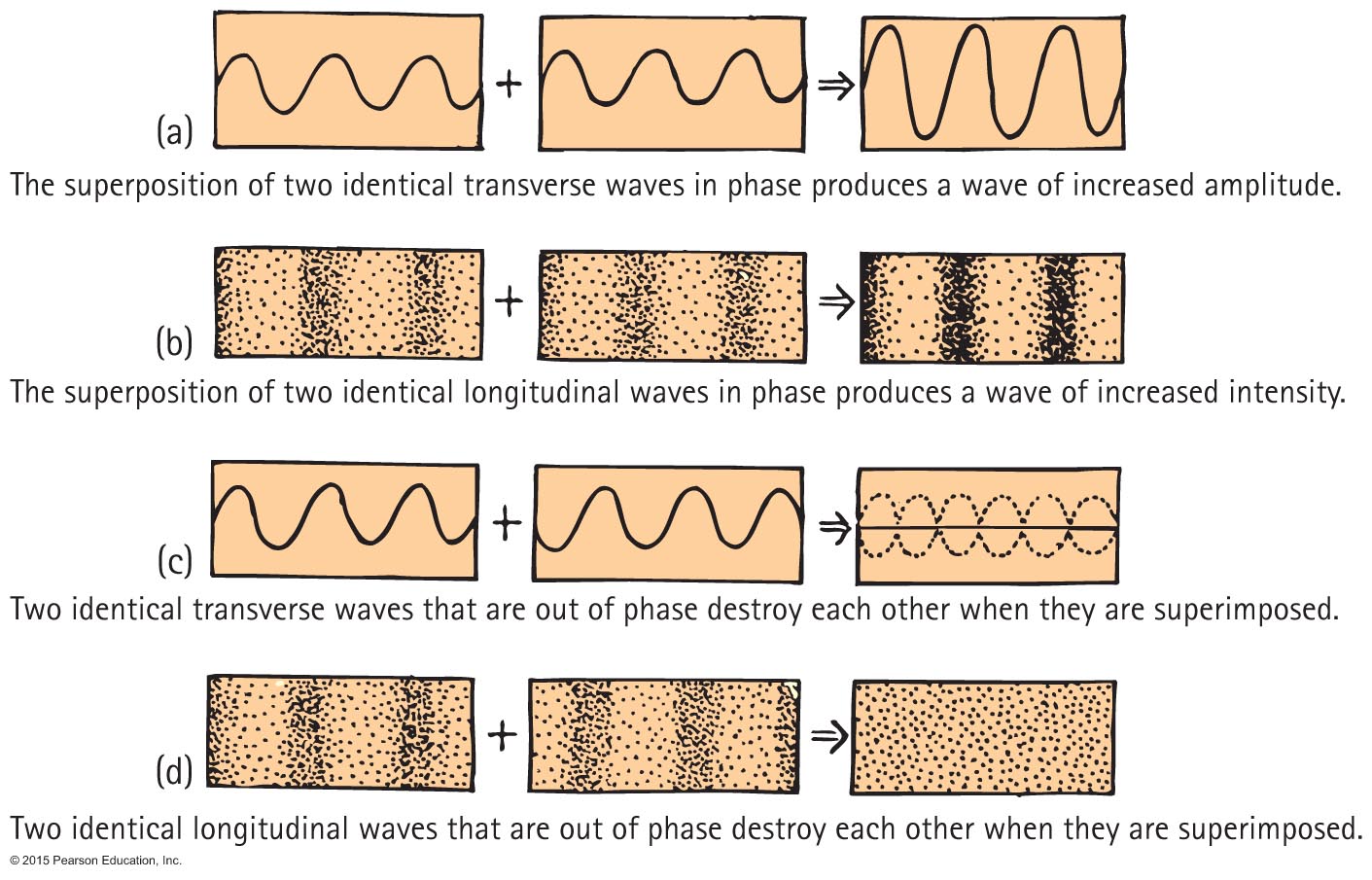 © 2015 Pearson Education, Inc.
Interference
Application of sound interference
Destructive sound interference in noisy devices such as jackhammers that are equipped with microphones to produce mirror-image wave patterns fed to operator's earphone, canceling the jackhammer's sound
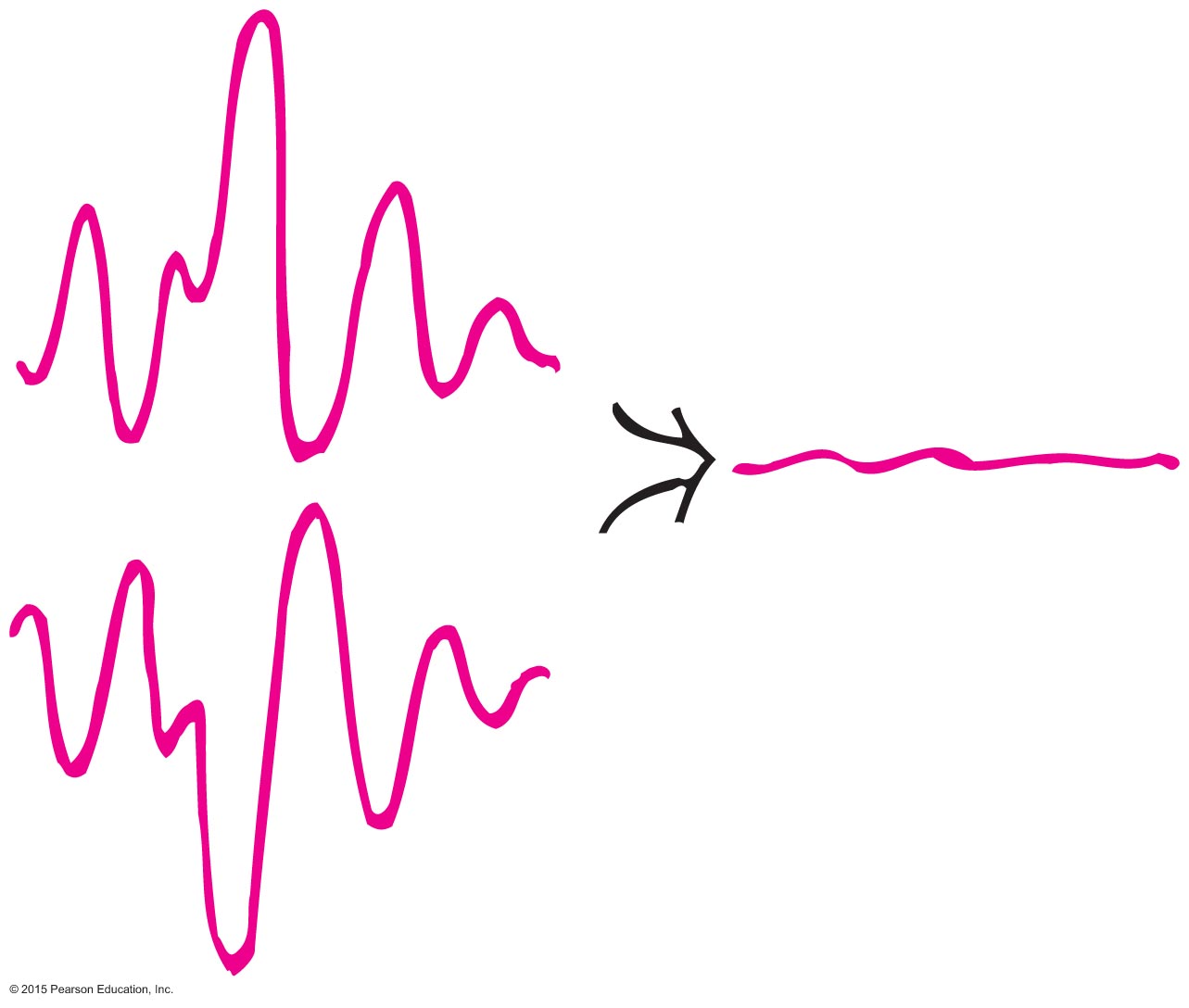 © 2015 Pearson Education, Inc.
Interference
Application of sound interference (continued)
Sound interference in stereo speakers out of phase sending a monoaural signal (one speaker sending compressions of sound and other sending rarefactions)




As speakers are brought closer to each other, sound is diminished.
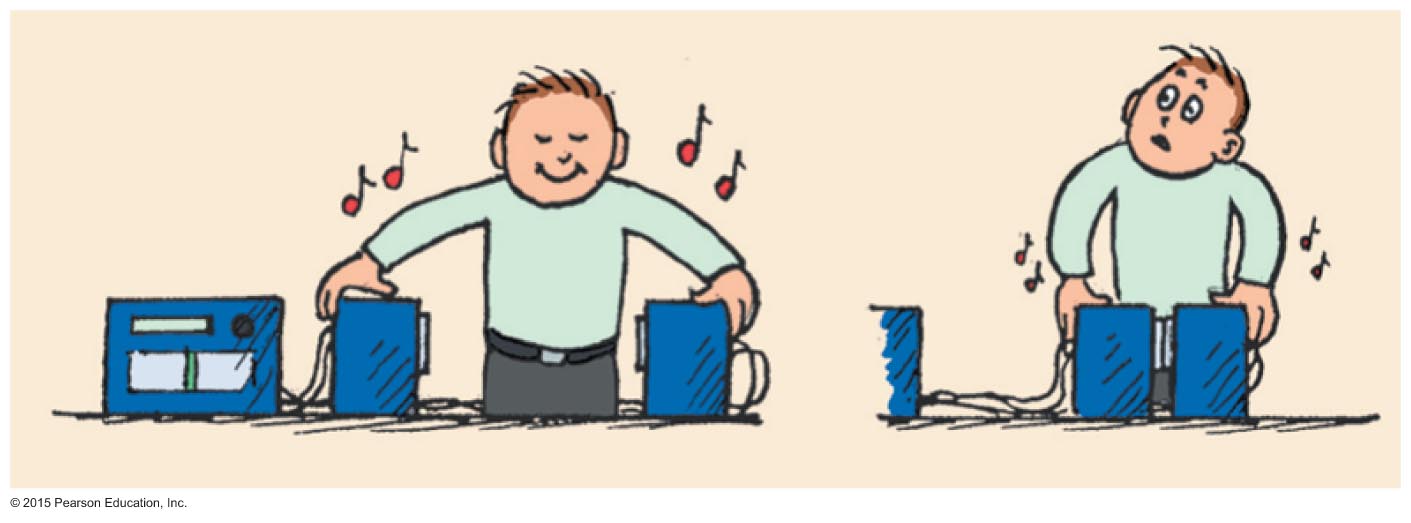 © 2015 Pearson Education, Inc.
Beats
Periodic variations in the loudness of sound due to interference
Occur with any kind of wave
Provide a comparison of frequencies
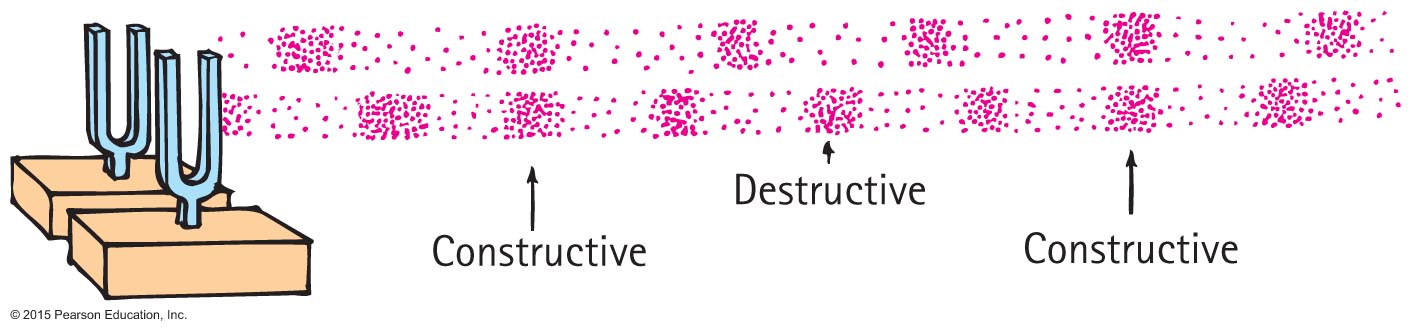 © 2015 Pearson Education, Inc.
Beats
Applications
Piano tuning by listening to the disappearance of beats from a tuning fork and a piano key
Tuning instruments in an orchestra by listening for beats between instruments and piano tone
© 2015 Pearson Education, Inc.